Syphilis Cases in Southwest Ohio (Region 8)
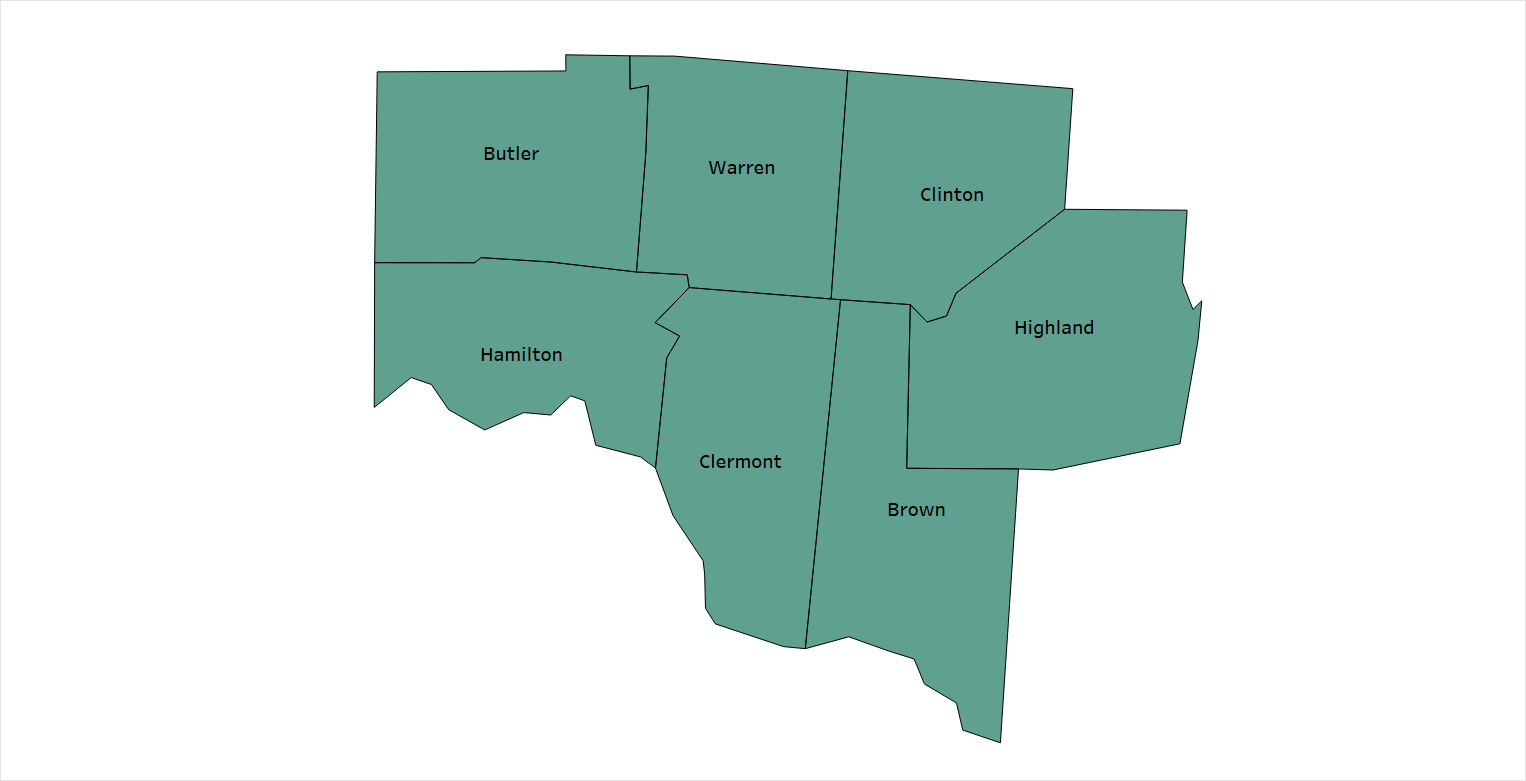 Syphilis Overview
Region 8
Hamilton County
Hamilton County makes up the majority of Region 8 Cases
* Data downloaded from ODRS
Early Syphilis Cases Treated
A 97% average of Early Syphilis (Early Latent, Primary, and Secondary) cases have been treated during this time frame
Region 8 % of Early Syphilis Cases Treated
Hamilton County % of Early Syphilis Cases Treated
* Data downloaded from ODRS
Congenital Syphilis Case Definition
Case ClassificationProbableA condition affecting an infant whose mother had untreated or inadequately* treated syphilis at delivery, regardless of signs in the infant, OR an infant or child who has a reactive non-treponemal test for syphilis (VDRL, RPR, or equivalent serologic methods) AND any one of the following:	 - Any evidence of congenital syphilis on physical examination (see Clinical Description).	 -Any evidence of congenital syphilis on radiographs of long bones.	  -A reactive CSF VDRL test.	 -In a nontraumatic lumbar puncture, an elevated CSF leukocyte (white blood cell, WBC) count or protein (without other 	cause).	 -Suggested parameters for abnormal CSF WBC and protein values:		1. During the first 30 days of life, a CSF WBC count of >15 WBC/mm3 or a CSF protein >120 mg/dL.		2. After the first 30 days of life, a CSF WBC count of >5 WBC/mm3 or a CSF protein >40 mg/dL, regardless of 		CSF serology.The treating clinician should be consulted to interpret the CSF values for the specific patient.* Adequate treatment is defined as completion of a penicillin-based regimen, in accordance with CDC treatment guidelines, appropriate for stage of infection, initiated 30 or more days before delivery.ConfirmedA case that is laboratory confirmed.CommentsCongenital and acquired syphilis may be difficult to distinguish when a child is seropositive after infancy.  Signs of congenital syphilis may not be obvious and stigmata may not yet have developed.  Abnormal values for CSF VDRL, WBC count, and protein may be found in either congenital or acquired syphilis.  Findings on radiographs of long bones may help because radiographic changes in the metaphysis and epiphysis are considered classic signs of congenitally acquired syphilis.  While maternal antibodies can complicate interpretation of serologic tests in an infant, reactive tests past 18 months of age are considered to reflect the status of the child.  The decision may ultimately be based on maternal history and clinical judgment.  In a young child, the possibility of sexual abuse should be considered as a cause of acquired rather than congenital syphilis, depending upon the clinical picture.  For reporting purposes, congenital syphilis includes cases of congenitally acquired syphilis among infants and children as well as syphilitic stillbirths.
Source: https://odh.ohio.gov/know-our-programs/infectious-disease-control-manual/section3/section-3-syphilis
Congenital Syphilis Rates in Ohio
2023 Rates per 100,000 Live Births
* ODH, STD Surveillance Program: https://odh.ohio.gov/wps/wcm/connect/gov/1bbb0641-5b2e-488f-8baa-144bbb63d60c/CongSyp1923.pdf?MOD=AJPERES&CONVERT_TO=url&CACHEID=ROOTWORKSPACE.Z18_79GCH8013HMOA06A2E16IV2082-1bbb0641-5b2e-488f-8baa-144bbb63d60c-p6z4lM2
Region 8 and Hamilton County Congenital Syphilis
2018-2023 data from ODRS
2024 data provided by HCPH Disease Prevention 
Numbers may change as cases get added or removed.
Hamilton County Public Health Reports
https://hamiltoncountyhealth.org/reports/
Epidemiologist: Jacob. Henderson@hamilton-co.org

HIV/STI Coordinator: Todd. Rademaker@hamilton-co.org

HCPH Infectious Disease: HCPH.ID@hamilton-co.org
* ODH, STD Surveillance Program: https://odh.ohio.gov/wps/wcm/connect/gov/1bbb0641-5b2e-488f-8baa-144bbb63d60c/CongSyp1923.pdf?MOD=AJPERES&CONVERT_TO=url&CACHEID=ROOTWORKSPACE.Z18_79GCH8013HMOA06A2E16IV2082-1bbb0641-5b2e-488f-8baa-144bbb63d60c-p6z4lM2